Using Motivational Interviewing to Address Risky Alcohol Use in Older Adults
July 22, 2019
Presented by:
Michelle Dattada, MSW, LCSW 
Woodrina Layton, LPC, NCC
Learning Objectives
Participants will gain an understanding of the impact of risky alcohol use on health outcomes for older adults
Participants will gain an understanding of how to use motivational interviewing skills to discuss risky alcohol use
Participants will utilize skills in responding to real life scenarios with reduced resistance and increased engagement in effective strategizing
Aging in America
Source: https://agingstats.gov/images/olderamericans_agingpopulation.pdf
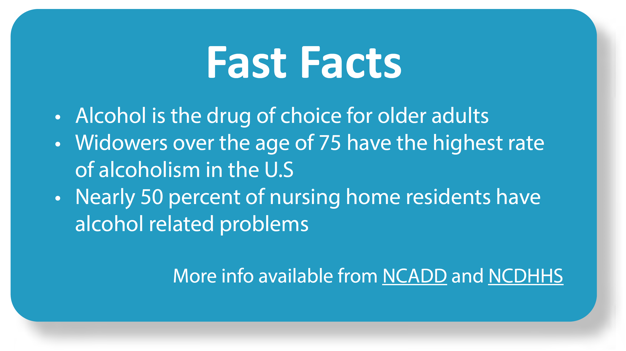 Alcohol Use in Older Adults
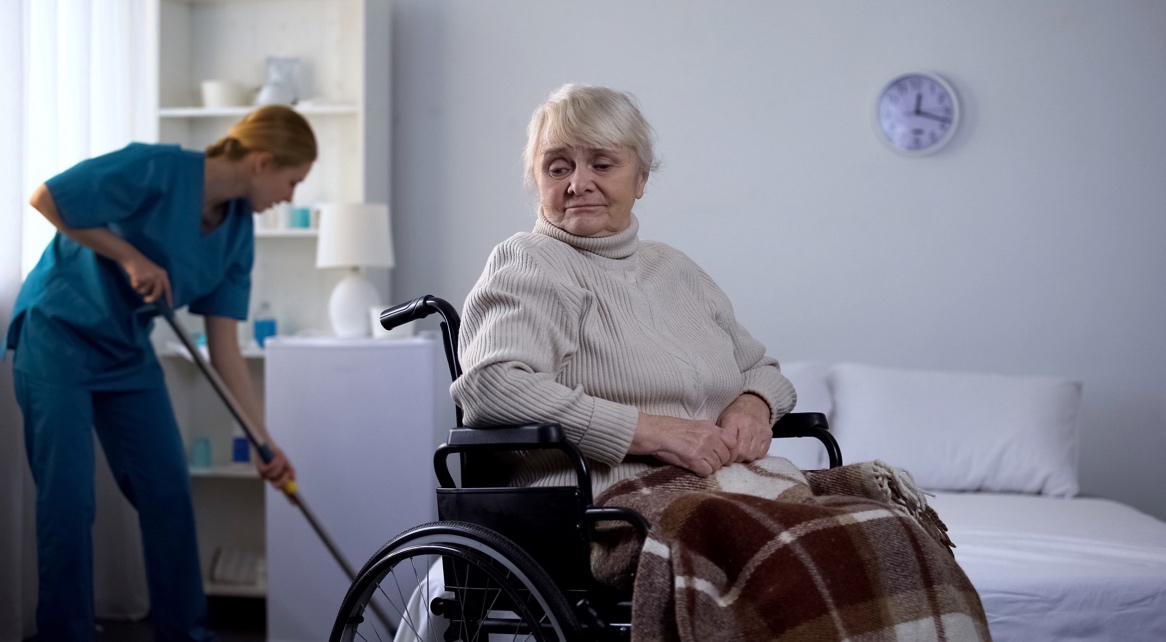 [Speaker Notes: In conversation about widowers, focus on sharing supplemental information on loneliness and health risks]
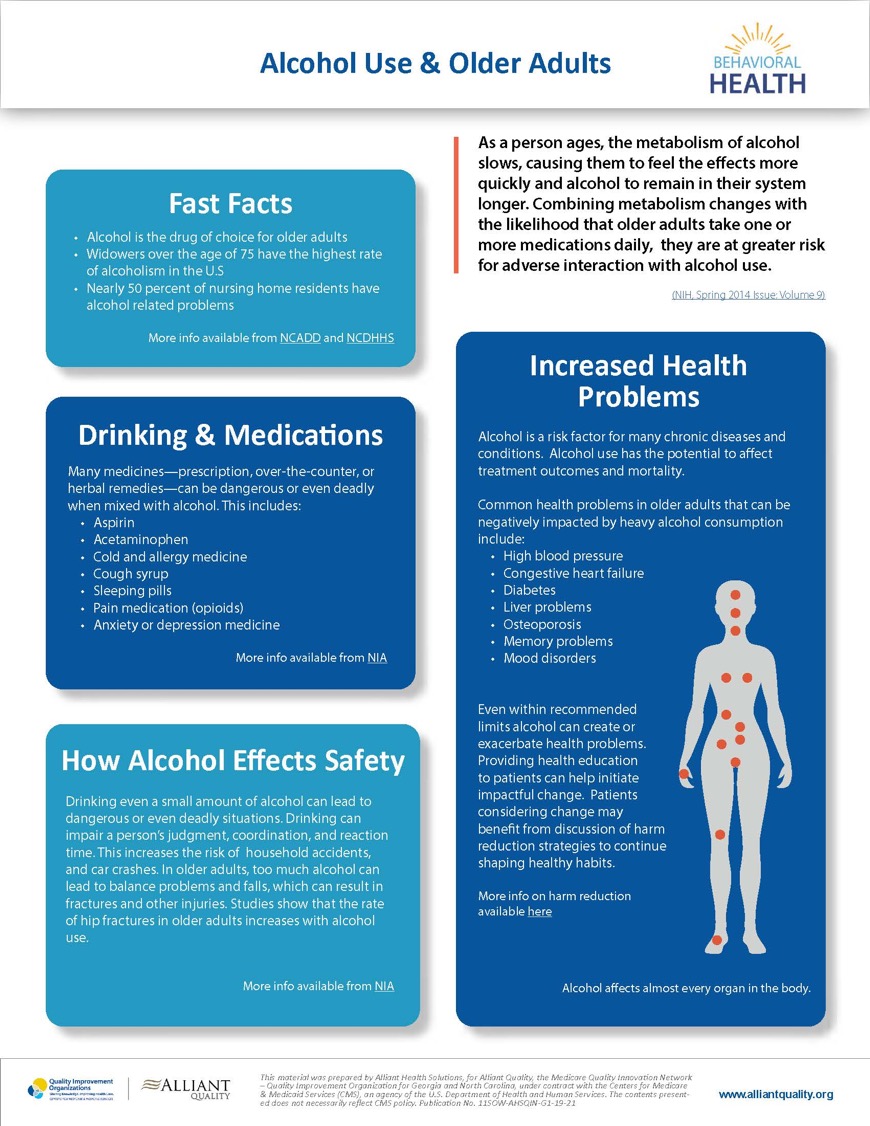 6% of alcohol poisoning deaths each year are adults age 65+
More patients age 65+ are admitted to hospitals for alcohol problems than for heart attacks
6-11% of elderly hospital admissions are a result of alcohol or drug problems:
14% of elderly emergency room admissions 
20% of elderly psychiatric hospital admissions
Risky Alcohol Use
Drinking more than these single-day or weekly limits is considered "at-risk" or "heavy" drinking:
Women: More than 3 drinks on any day or 8 per week
Men: More than 4 drinks on any day or 15 per week
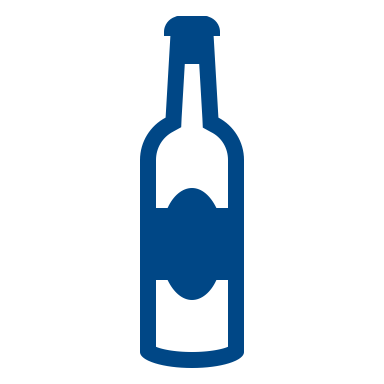 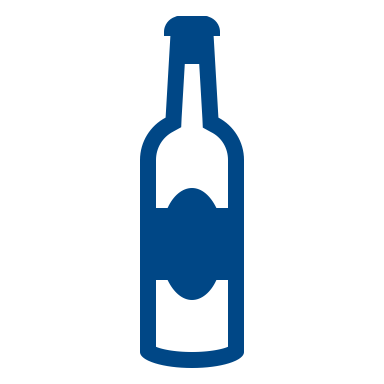 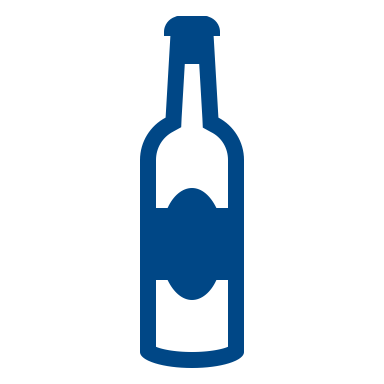 Day:
 Week:

   Day:
  Week:
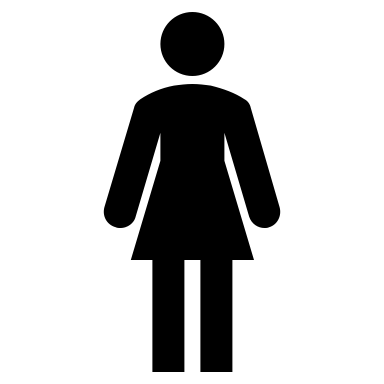 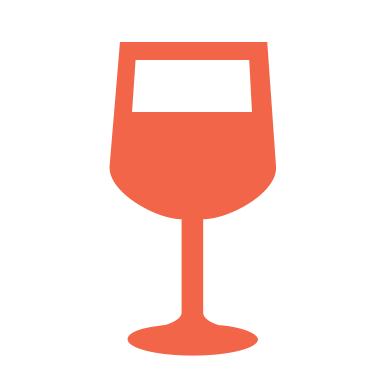 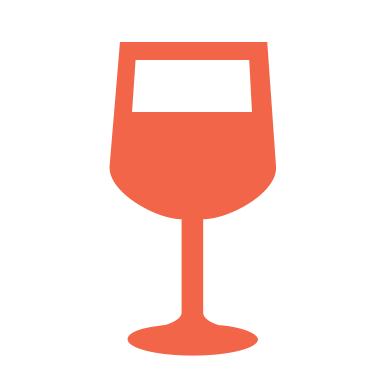 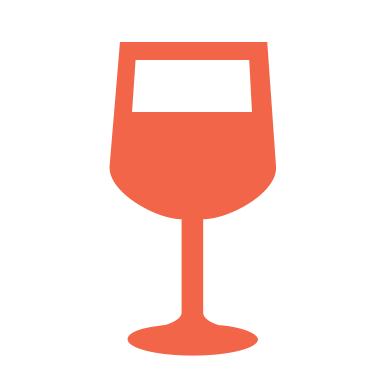 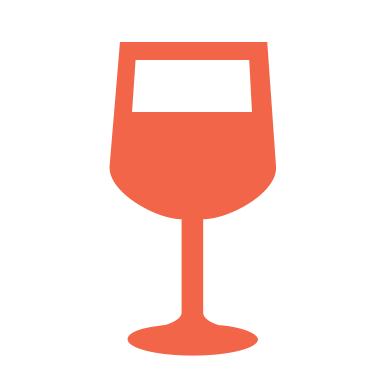 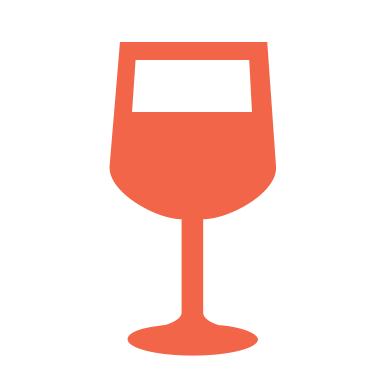 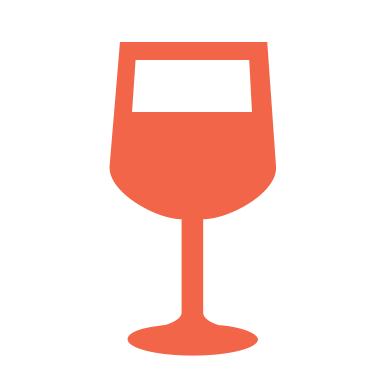 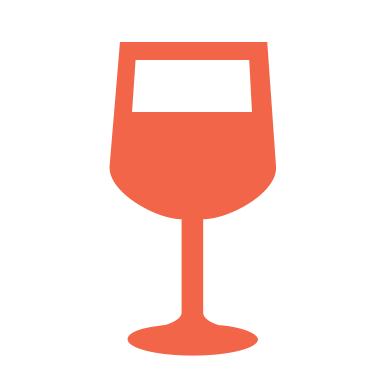 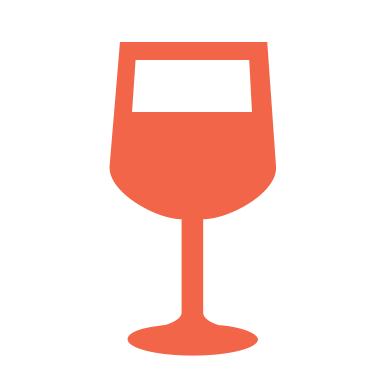 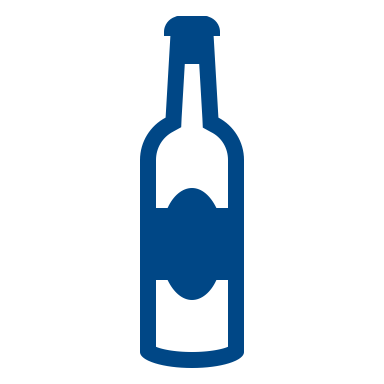 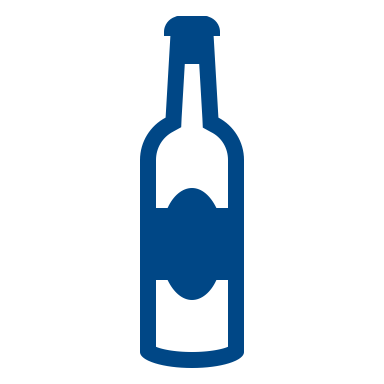 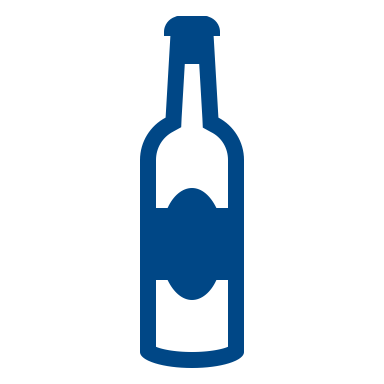 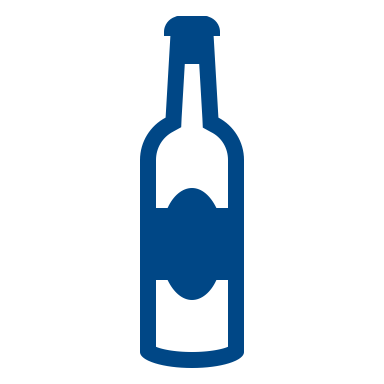 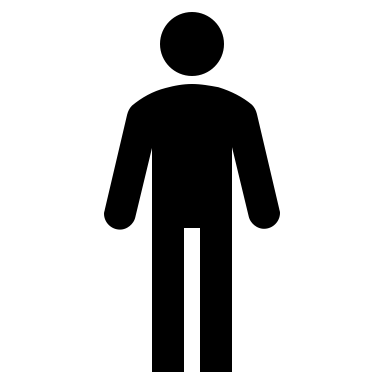 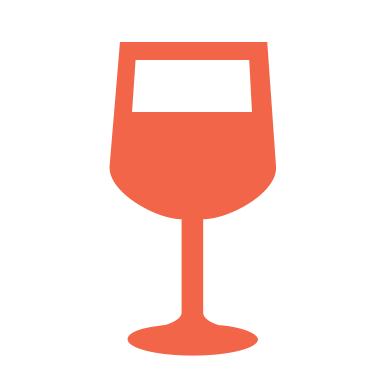 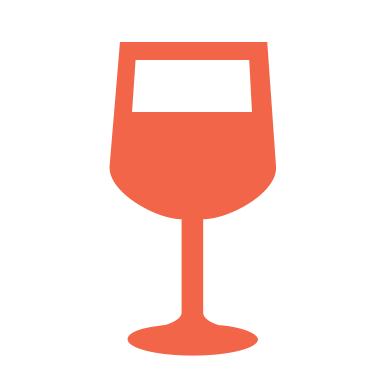 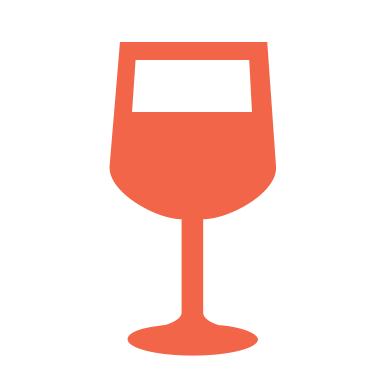 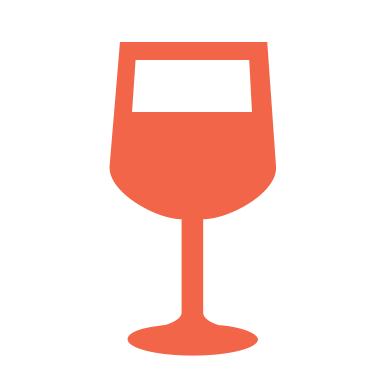 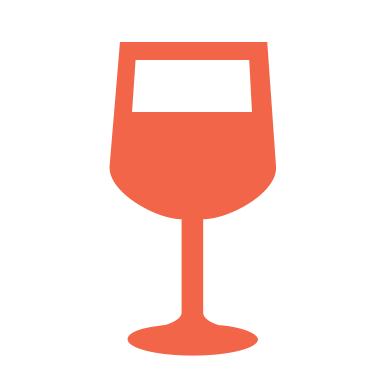 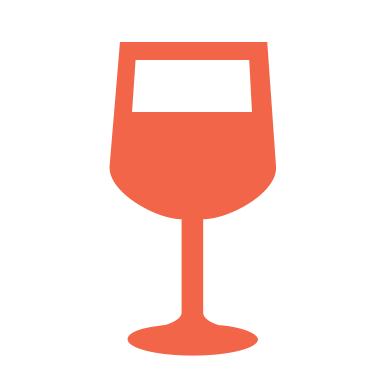 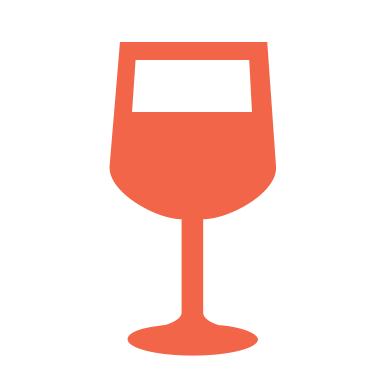 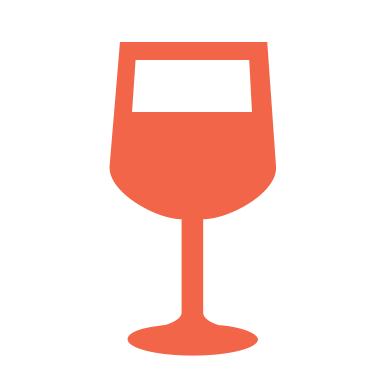 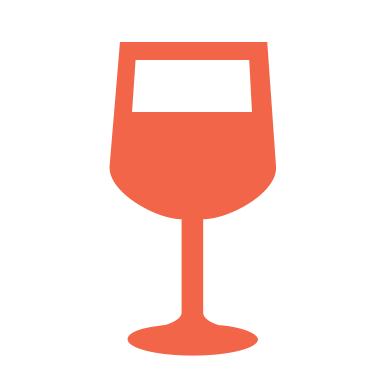 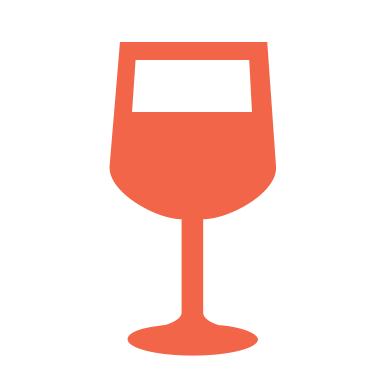 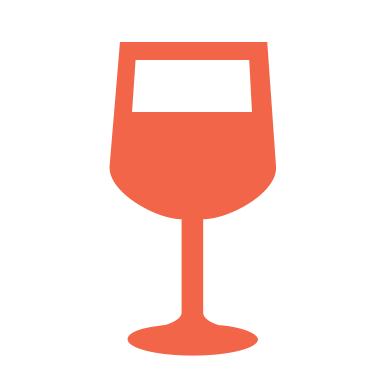 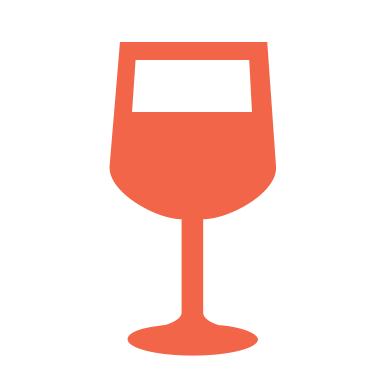 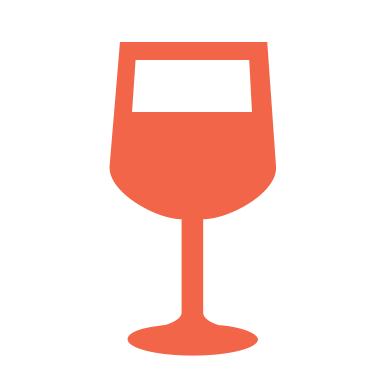 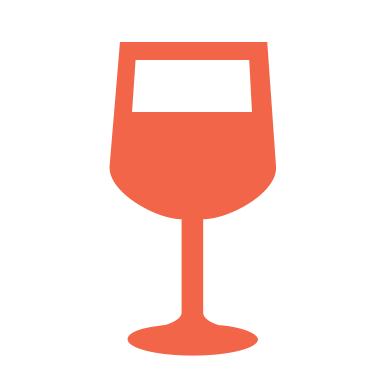 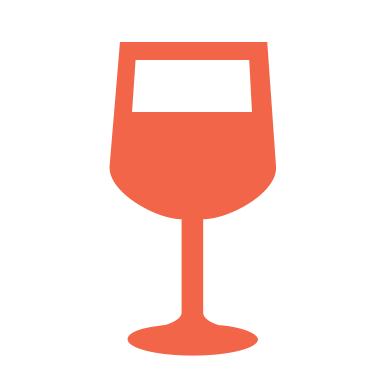 Binge Drinking
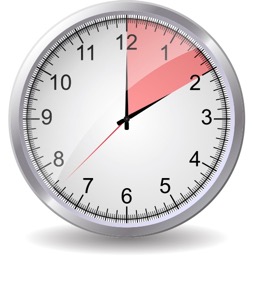 Binge drinking is a pattern of drinking that brings blood alcohol concentration (BAC) levels to 0.08 g/dL. 
This typically occurs in a two-hour time span after 4 drinks for women and 5 drinks for men.
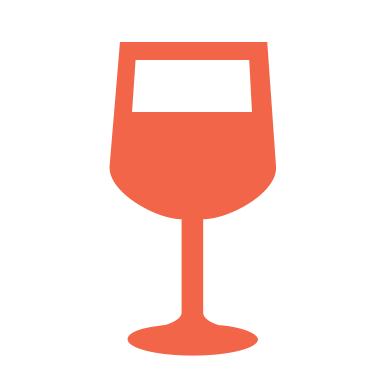 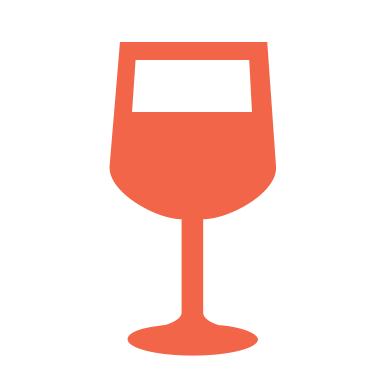 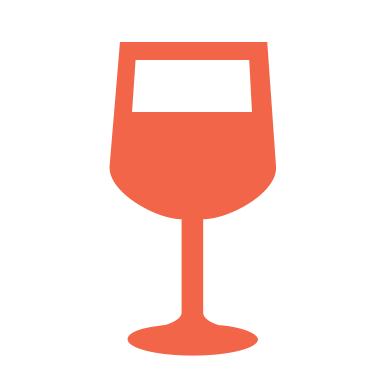 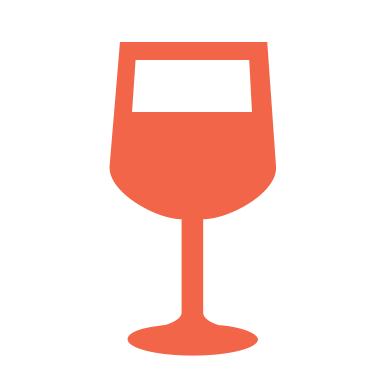 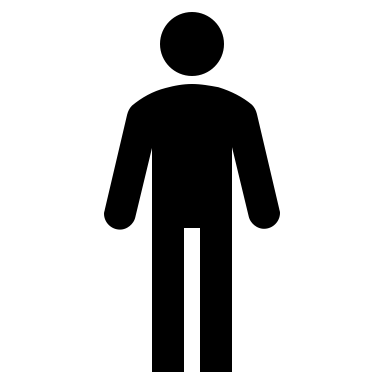 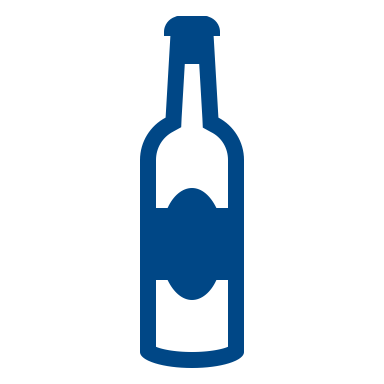 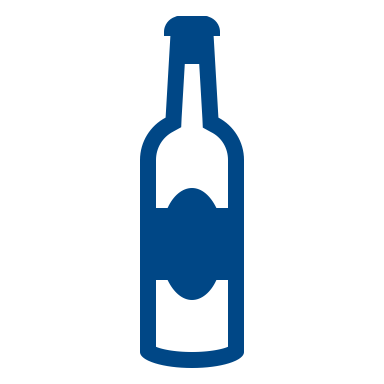 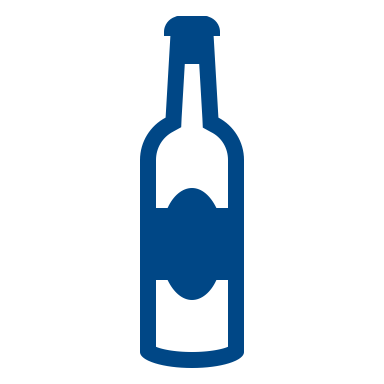 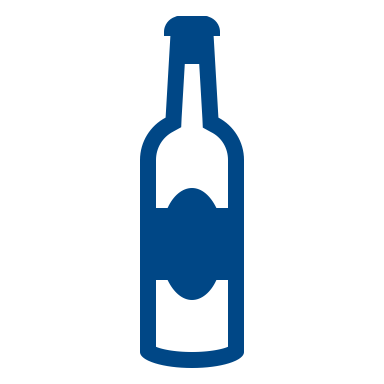 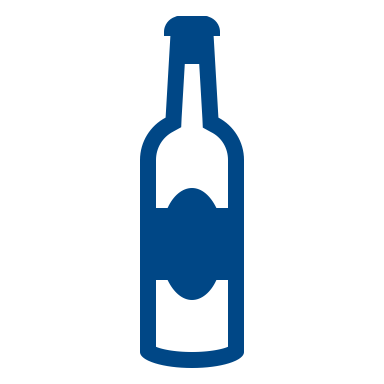 Health Outcomes
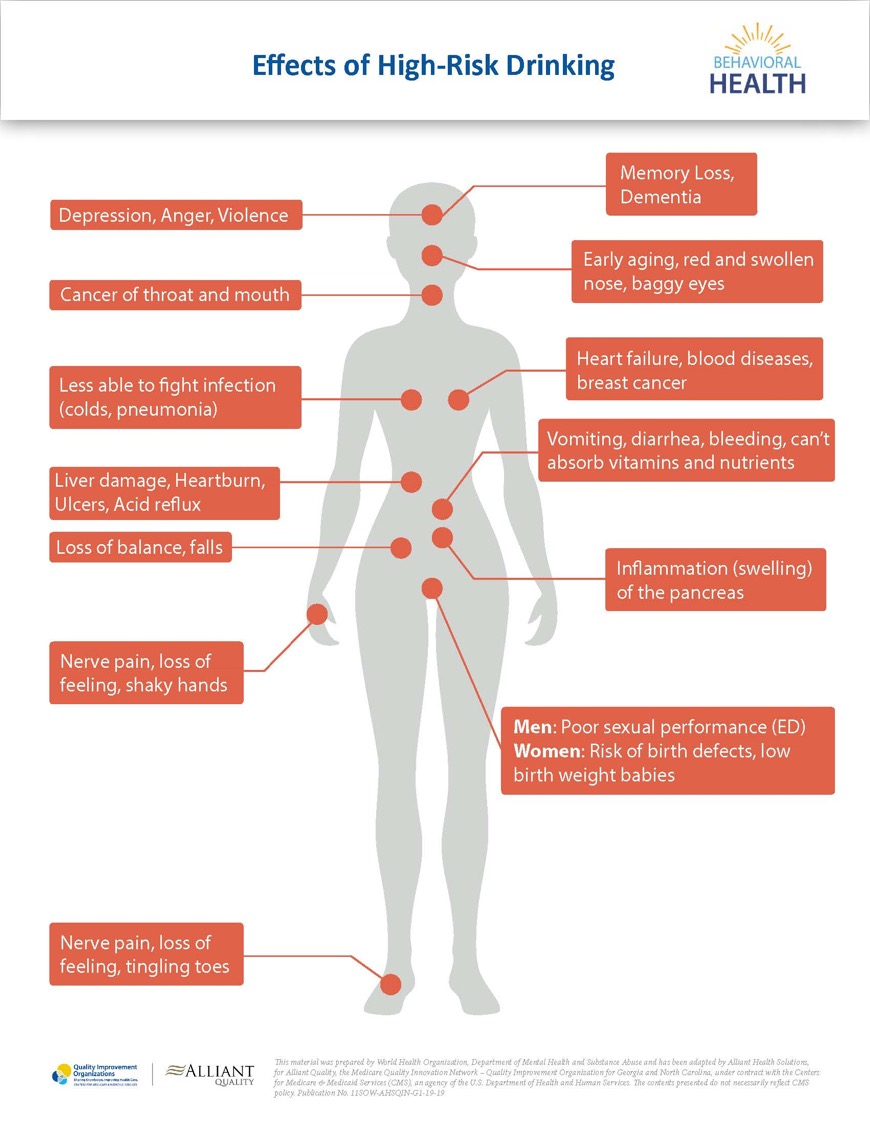 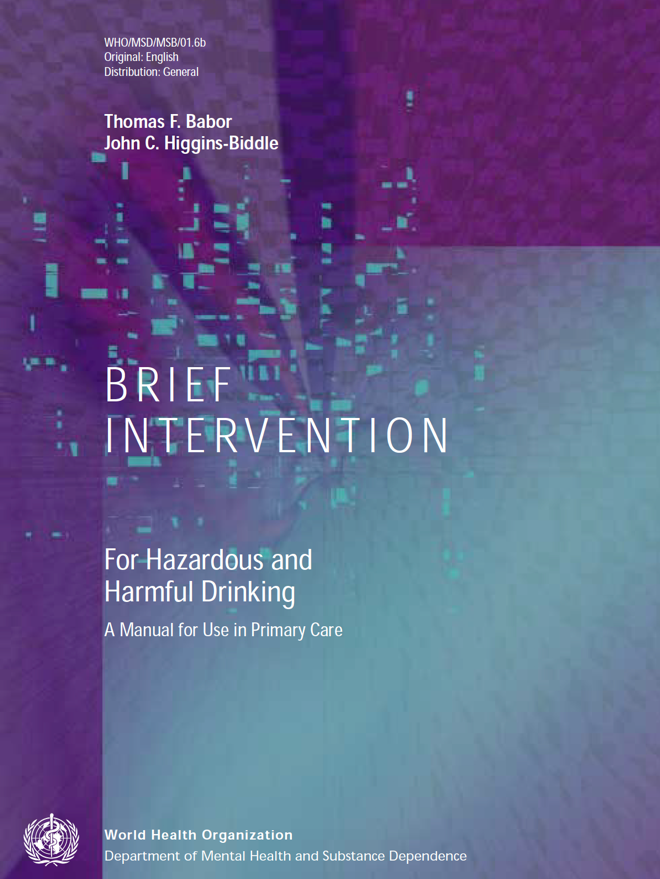 Source: https://apps.who.int/iris/bitstream/handle/10665/67210/WHO_MSD_MSB_01.6b.pdf
Source: https://www.alliantquality.org/?q=content/behavioral-health
[Speaker Notes: Increase depression and anxiety
Increase risk of strokes
Decrease bone density
Can worsen osteoporosis, diabetes
Leads to some kinds of cancer, liver damage, immune system and brain damage
Can worsen osteoporosis
Accelerated brain aging, particularly in the frontal lobe]
Older Adults and Alcohol
Decreased tolerance, faster effects
The body’s ability to break down alcohol is slowed and remains in the person’s system longer
Balance problems and falls increases fracture risks
With alcohol use and driving, older adults tend to be more seriously hurt in crashes than others
Older women are more sensitive to effects than older men
Older adults have increased comorbid health conditions and are prescribed multiple medications
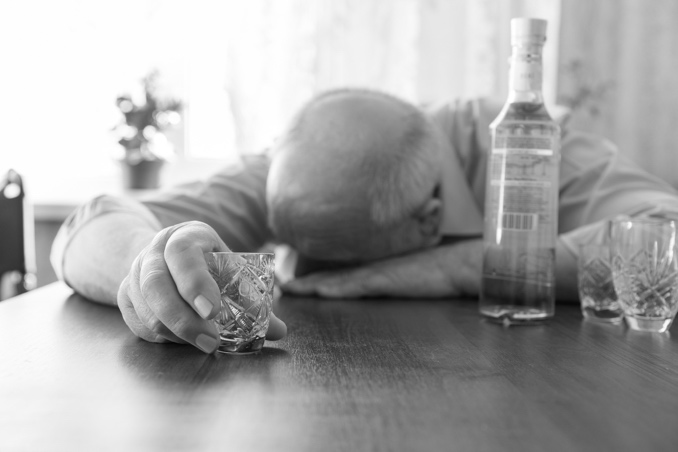 [Speaker Notes: Ie. changes in heart and vessels may dull pain that might be a sign of heart attack]
Medication Interactions
Allergies
Cold/Flu
Cough
Depression
Diabetes
Sleeping aids
High Cholesterol
Muscle Relaxers 
High Blood Pressure
Opioids and benzodiazepines
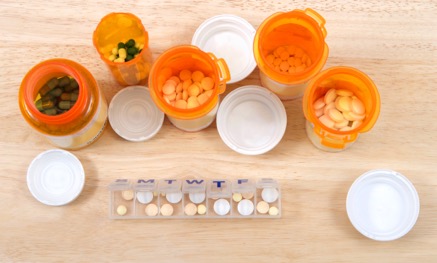 [Speaker Notes: The medications listed here should never be mixed with alcohol. Impact liver, breathing difficulties. It is estimated that 1 in 4 older adults may be adversely affected by combining alcohol and medications. Six to eleven percent of elderly hospital admissions are a result of alcohol or drug problems — 14 percent of elderly emergency room  admissions. Therefore awareness is very important and discussing alcohol consumption with your physician is critical.]
Screening&Brief Face-to-Face Counseling
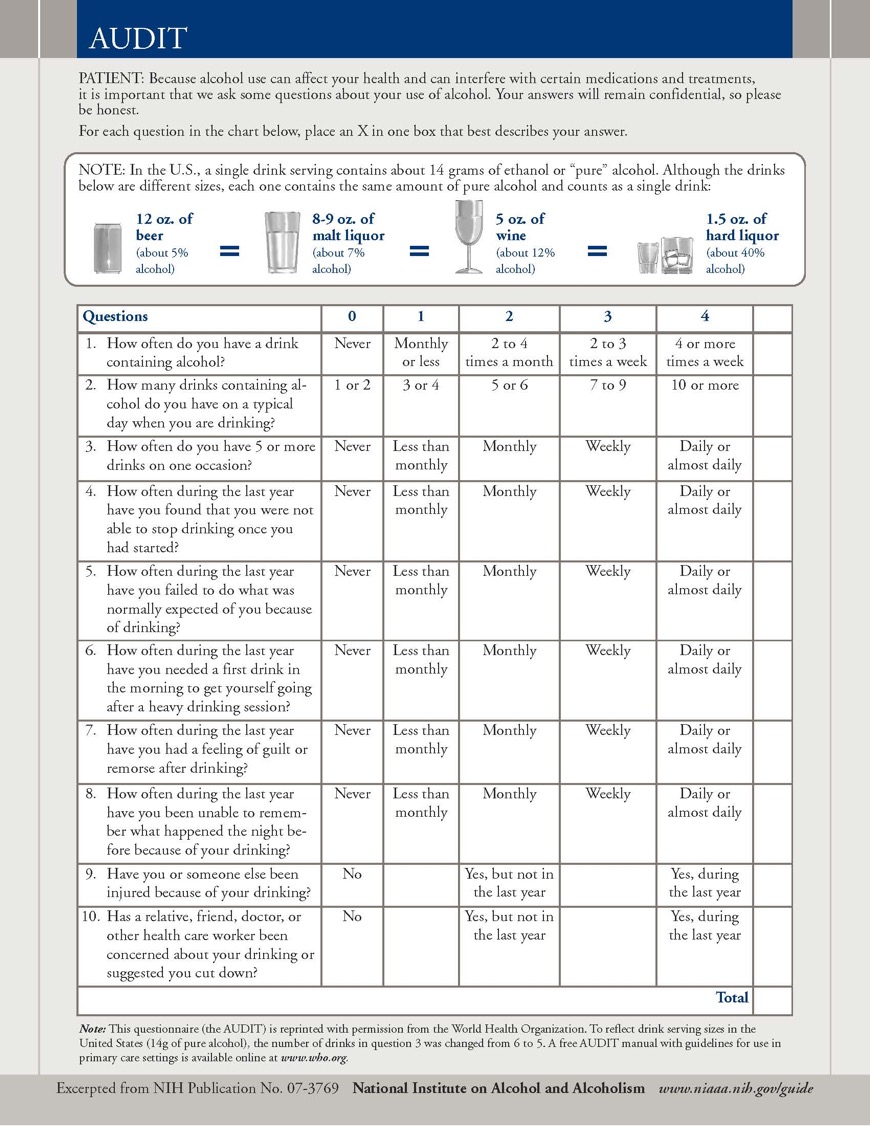 The Alcohol Use Disorders Identification Test
AUDIT is a 10-item screening tool used to assess alcohol consumption, drinking behaviors, and alcohol-related problems.
The AUDIT can be administered  by a clinician or done as a self report.
https://www.communitycarenc.org/sites/default/files/sbirt-audit-forms.pdf 
https://pubs.niaaa.nih.gov/publications/Audit.pdf
https://www.alliantquality.org/?q=content/tools
Brief Face-to-Face Counseling
Positive screen result
Up to four (4), brief, face-to-face behavioral counseling interventions per year 
Medicare beneficiaries
Includes pregnant women
Counseling furnished by a qualified primary care physician or other primary care practitioner in a primary care setting.
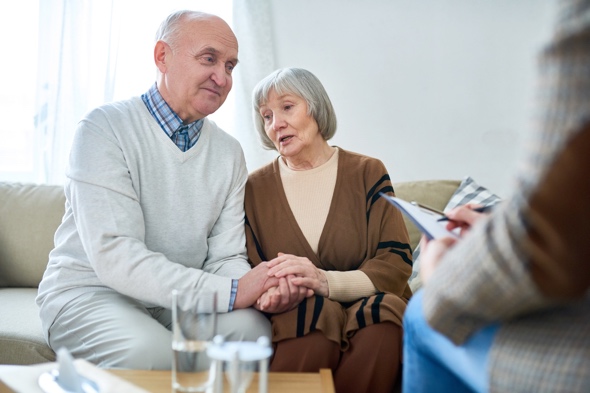 Criteria for Use
Patients are competent and alert at the time that counseling is provided
For those who misuse alcohol, but whose levels or patterns of alcohol consumption do not meet criteria for alcohol dependence as defined by at least three of the following:
Tolerance	
Impaired Control
Preoccupation with acquisition and/or use    



Sustains social, occupational or recreational disability
Withdrawal
Persistent desire or unsuccessful efforts to quit
Use continues despite adverse consequences
Billing Codes
MIPS Quality Measure: Alcohol
MIPS Quality Improvement Activity
Unhealthy alcohol use: Regular engagement of MIPS eligible clinicians or groups in integrated prevention and treatment interventions, including screening and brief counseling for patients with co-occurring conditions of behavioral or mental health conditions.
Motivational Interviewing
What is Motivational Interviewing (MI)?
A set of specific techniques combined with a specific style, or way of being, with a patient
 An evidence-based approach designed to mobilize patients’ internal resources for change
Focused on responding to resistance
Experiencing denial
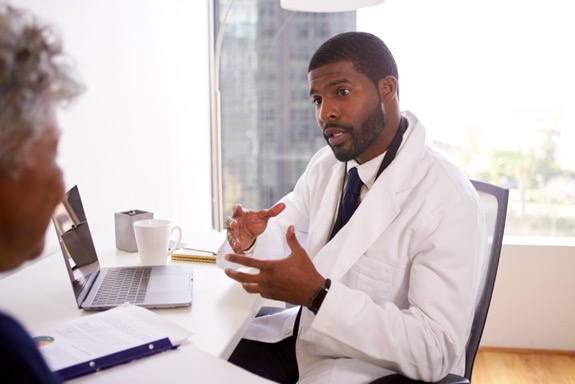 Why Do We Need MI?
It doesn't matter what reasons we give patients that they should change.
or how much we want them to, 
lasting change is more likely to occur 
when they discover their own reasons and determination to change.
Stages  of Change
Motivation
A person’s stage of readiness for change
Malleable – it’s dynamic and fluctuating
Modifiable – it can be nurtured or hampered
Affected by external factors
Particularly sensitive to interpersonal interactions with people in our lives who we consider to be influential
MI Principles
Express empathy with a warm, non-judgmental approach, active listening and reflecting back 
Develop discrepancy between how they want their life to be and how it is now
Roll with resistance, use this energy to support change potential        
Support self-efficacy and autonomy with confidence and connection to accomplishment and ability
MI Basics
Spirit	
Change Talk
Communication Skills: OARS
Readiness Ruler
Planning
Achieving the Spirit of MI as a Healthcare Professional
Continuum of Styles
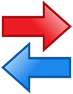 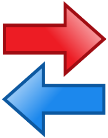 Directing         Guiding         Following
Match These:
Allow
Govern
Motivate
Run
Lead

Encourage
Take along
Show
Listen
Shadow

Kindle
Prescribe
Tell
Be with
Command
Take in
Change Talk
Words that a person uses to make their own argument for change
Words that give voice to one’s motivation
Words that describe someone’s Desires, Abilities, Reasons, Need to change (DARN)
The opposite of Change Talk is “Sustain Talk”
Can you Hear the Change Talk?
Strategies for Evoking Change Talk
Core Interviewing Skills
OARS
Open-ended questions
Affirming
Reflecting
Summarizing
Providing Information and Advice with Permission
OARS: Open-ended Questions
Generate more response from the patient
Allow the patient to choose how to respond
Give us more insight into patient’s perspective
OARS: Affirmations
Emphasize patients’ strengths, abilities, and positive qualities; they must believe they can be successful
Are very different from praise or encouragements
Are most effective when they highlight a specific behavior or quality, and often include the word “you”
OARS: Reflections
Are statements made by helping professionals to convey their understanding of what the patient means
Prevent misunderstanding to promote understanding*
Allow people to see themselves and their lives through different eyes
Are more effective than questions in promoting a more authentic and natural response in patients

* When people feel understood,     they are more likely to make change
OARS: Summarizations
A combination of reflections
Reviewing a paragraph of patient’s words
“Stringing the pearls”
Importance/Confidence Ruler
“On a scale of 0 to 10, how important is it for you to stop drinking?”
“And, why are you a 6 and not a 3?”
Signs of Readiness for Planning
Increased change talk
Taking steps
Diminished sustain talk
Recognition of person’s resolve
Statements that envision the change occurring
Questions about change
Planning
Evoking activation talk
Asking for commitment
Get the WHO, WHEN,HOW and WHY
Goal Setting: Specific, Measurable, Attainable, Relevant, Time-Bound (SMART)
Troubleshoot
Guiding Questions for MI
Why would you want to make this change?
If you decide to make this change, how might you go about it?
What are the three best reasons for you to make this change?
How important is it for you to make this change?
What do you think you’ll do?
Case Study
Chester is an 89-year-old African American male who lives alone. He is diagnosed with COPD and diabetes and has recently experienced a fall in which he fractured his arm. He reports that he drinks 5-6 cans of beer per evening. He identifies prior issues with alcohol use for approximately a 5-year period when he was in his 20’s. He did not receive any treatment at that time and is not interested in making any changes to his current use. He denies any issues at this time.
“When a person feels accepted for who they are and what they do – no matter how unhealthy or destructive – it allows them the freedom to consider change rather than needing to defend against it.”
    ~William R. Miller
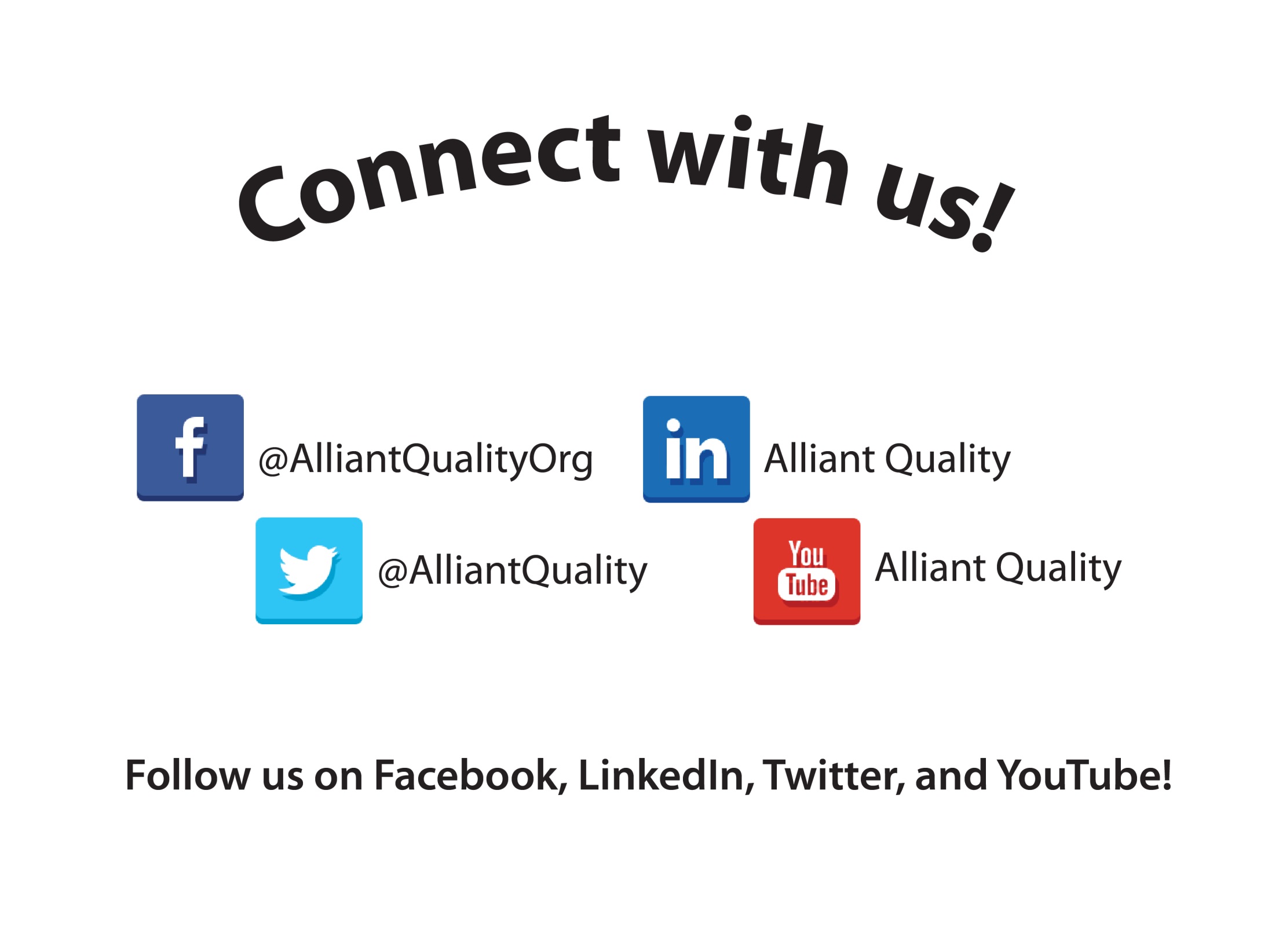 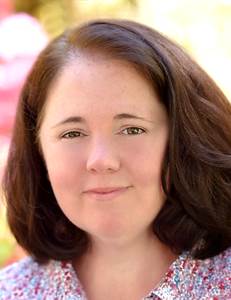 Michelle Dattada, MSWLCSW – Technical Advisor
O: 919-695-8327
michelle.dattada@alliantquality.org
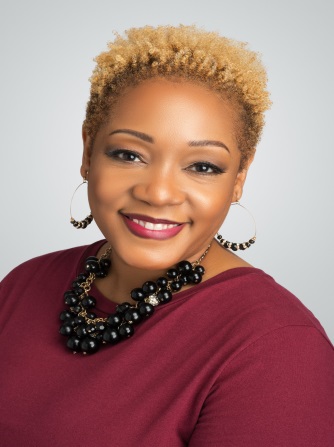 Woodrina Layton, LPC, NCC
Technical Advisor
O: 678-527-3636
woodrina.layton@alliantquality.org
For more information about the Motivational Interviewing Network of Trainers, please visit: https://motivationalinterviewing.org/about_mint
References
https://pubs.niaaa.nih.gov/publications/Medicine/Harmful_Interactions.pdf
https://www.cms.gov/Outreach-and-Education/Medicare-Learning-Network-MLN/MLNMattersArticles/downloads/MM7633.pdf 
https://www.nia.nih.gov/health/facts-about-aging-and-alcohol 
https://www.niaaa.nih.gov/alcohol-health/special-populations-co-occurring-disorders/older-adults 
https://niaaa.scienceblog.com/103/alcohol-and-the-aging-brain/
https://www.ncdhhs.gov/divisions/mhddsas/olderadults/older-adults-and-substance-use-disorder 
https://www.cdc.gov/vitalsigns/alcohol-poisoning-deaths/infographic.html#infographic 
https://www.ncadd.org/index.php/about-addiction/seniors/alcohol-drug-dependence-and-seniors?highlight=WyJhZHVsdHMiLCJhbGNvaG9sIiwib2xkZXIiXQ== 
https://www.cms.gov/Outreach-and-Education/Medicare-Learning-Network-MLN/MLNMattersArticles/downloads/MM7633.pdf 
www.samhsa.gov
www.medicare.gov
Miller, William R & Rollnick, Stephen (2013) Motivational Interviewing Helping People Change (3rd ed.).
https://www.rethinkingdrinking.niaaa.nih.gov/Thinking-about-a-change/ 
http://www.aa.org/
https://www.smartrecovery.org/
This material was prepared by Alliant Quality, the Medicare Quality Innovation Network - Quality Improvement Organization for Georgia and North Carolina, under contract with the Centers for Medicare & Medicaid Services (CMS), an agency of the U.S. Department of Health and Human Services. The contents presented do not necessarily reflect CMS policy. Publication No. 11SOW-AHSQIN-GA-G1-19-05